Rainscaping for watershed restoration
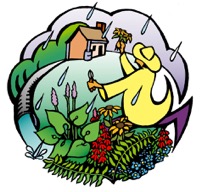 Neil Gilbert
Andrea lubberts
Michael ryskamp
Quizbowl
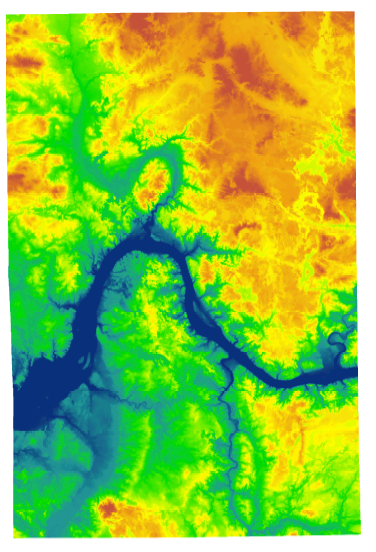 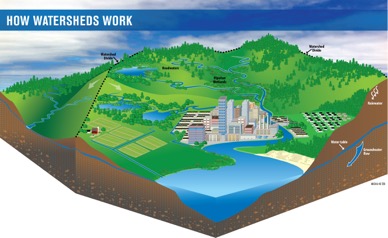 What is a watershed?



Plaster Creek runs directly into Lake Michigan (T/F?).
An area of land that “drains” to a common point. 

All of the “stream’s land.”
Quizbowl
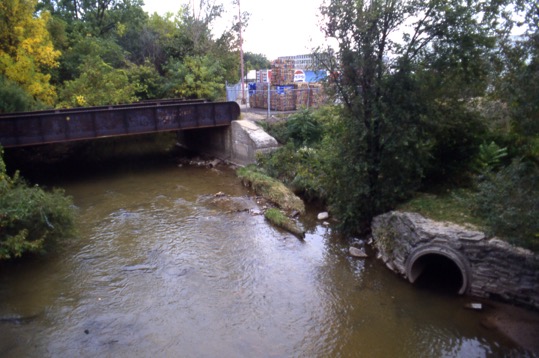 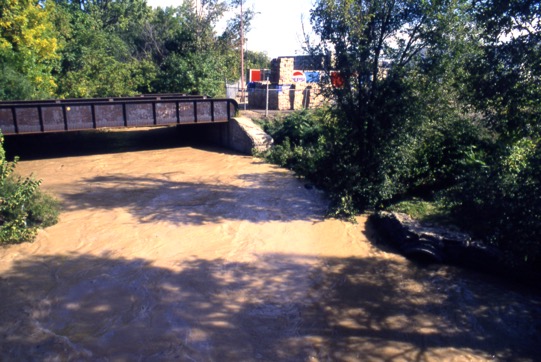 Why does Plaster Creek turn brown after it rains? Why does the Rogue River turn less brown than Plaster Creek after a rain storm?
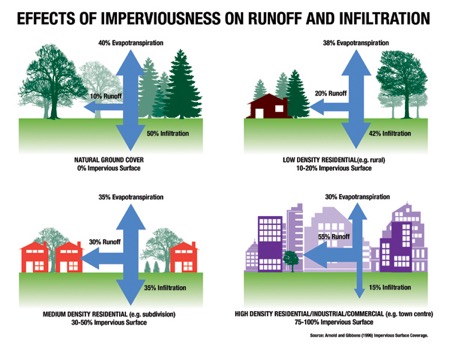 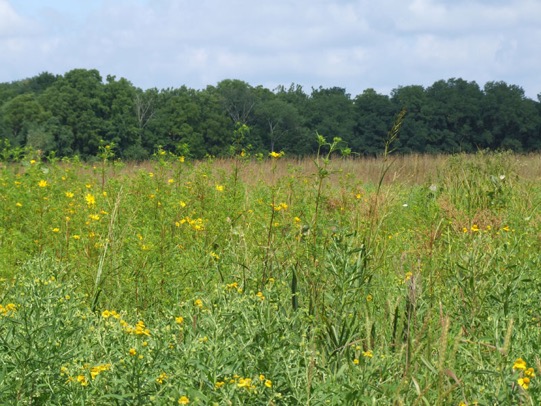 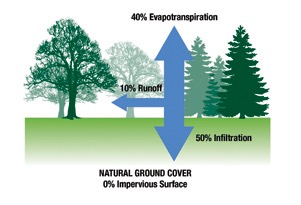 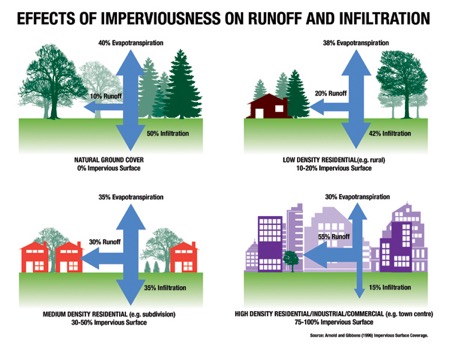 About 50% of the watershed
Quizbowl
If you took a sample of water from Plaster Creek, what would you find in it (besides water)?
What makes the water in Plaster Creek unsafe for human contact?
About how much sediment flows through Plaster Creek each year?
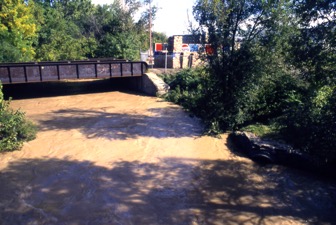 Quizbowl
How do urban landscapes alter the natural water cycle?
Where does the water go after it enters a storm drain?
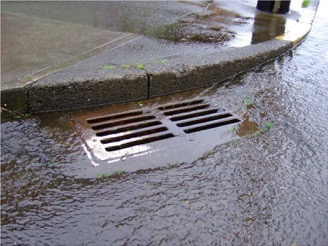 Two different stormwater stories….
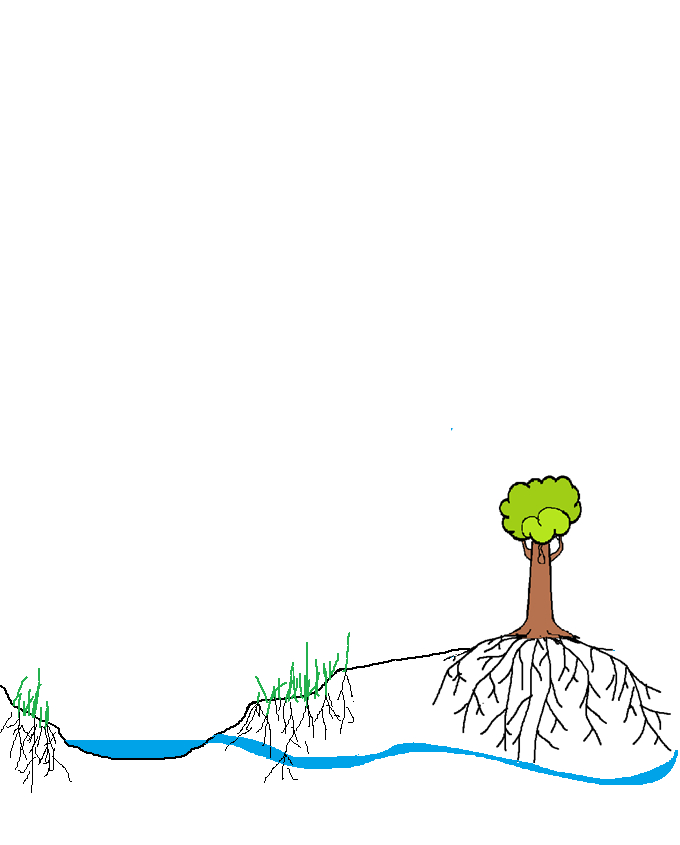 Stream channel
Groundwater
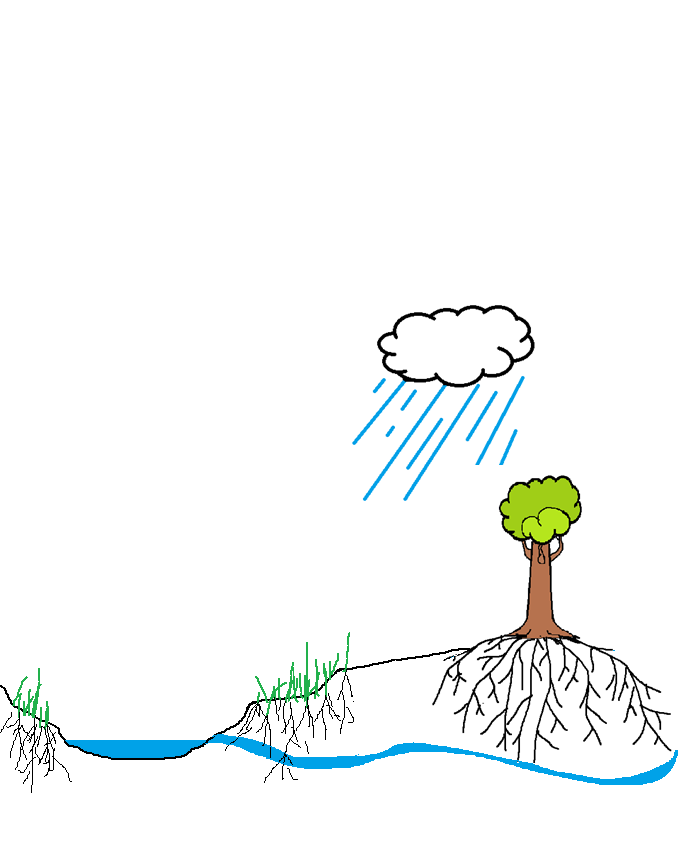 What happens when it rains?
	The slow and steady story
Interception
Evaporation
Stream channel
Groundwater
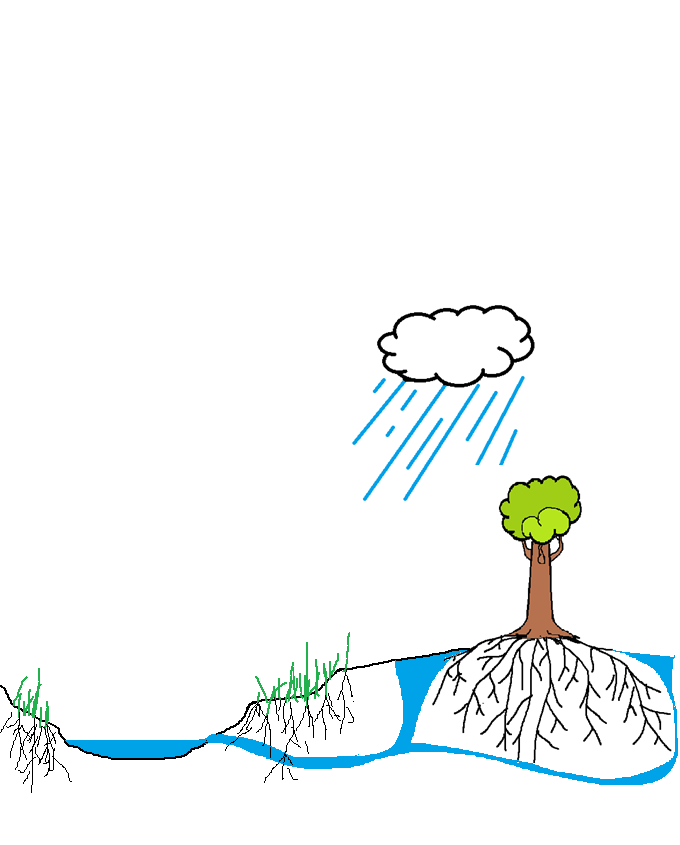 What happens when it rains?
	The slow and steady story
Interception
Evaporation
Infiltration
Transpiration (plants) 
Groundwater storage
Groundwater discharge
(Surface Runoff)
Stream channel
Groundwater
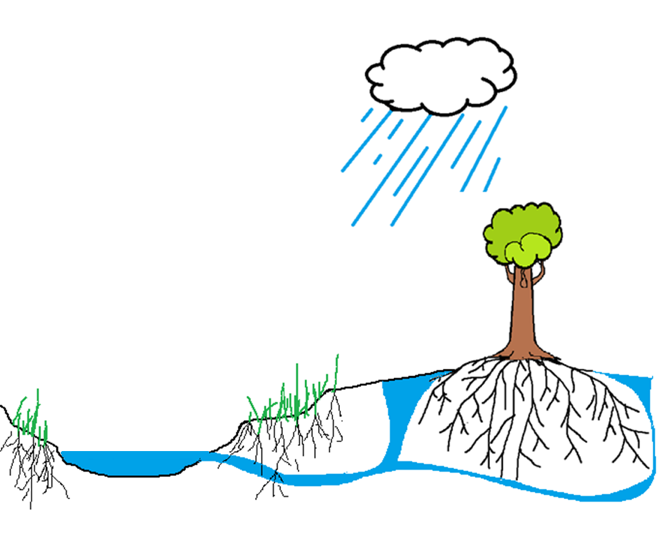 What happens when it rains?
	The slow and steady story
Interception
Evaporation
Infiltration
Transpiration (plants) 
Groundwater storage
Groundwater discharge
(Surface Runoff)
Stream channel
Groundwater
What happens when it rains?
	The quick and dirty story…
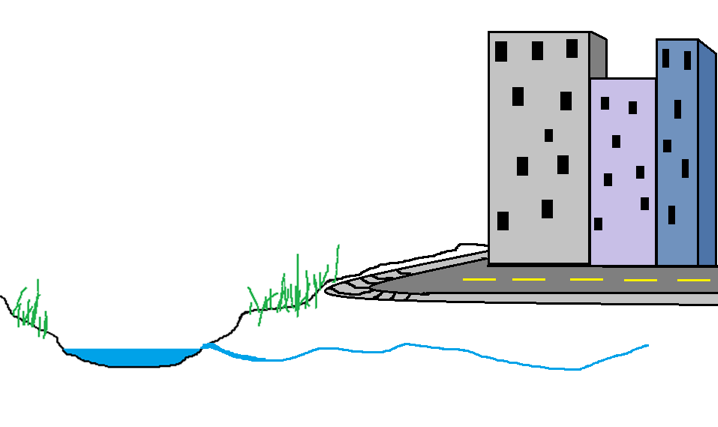 Stream channel
Groundwater
What happens when it rains?
	The quick and dirty story…
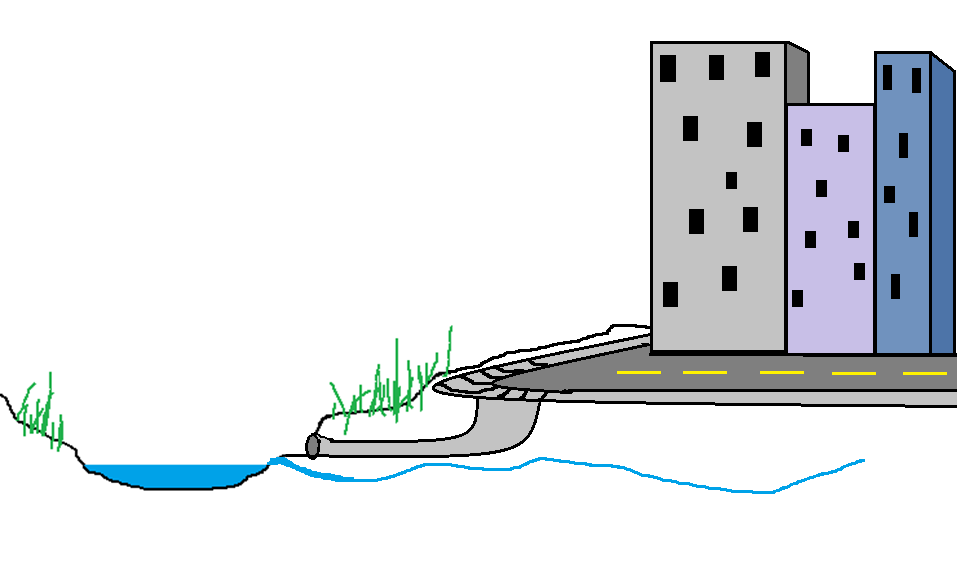 Stream channel
Groundwater
What happens when it rains?
	The quick and dirty story…
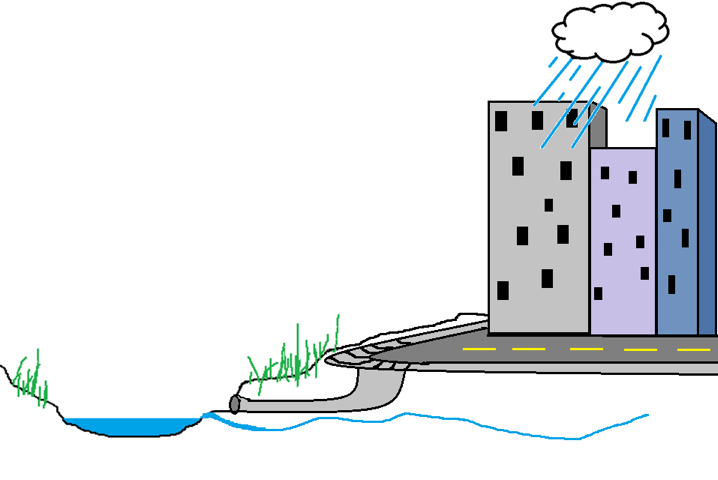 Stream channel
Groundwater
What happens when it rains?
	The quick and dirty story…
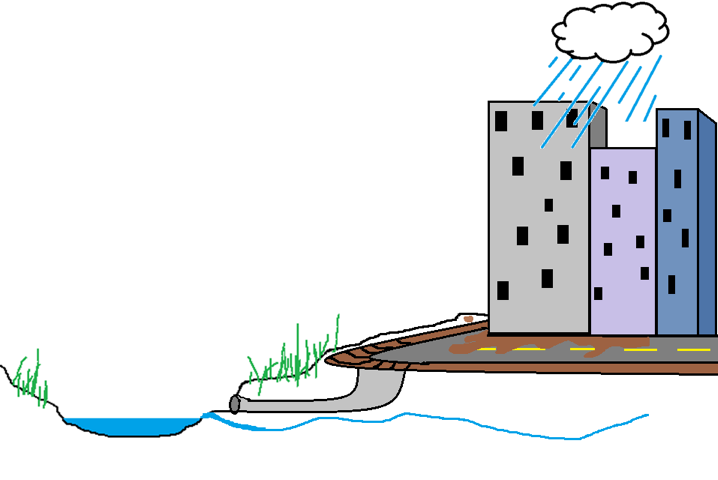 `
Stream channel
Groundwater
What happens when it rains?
	The quick and dirty story…
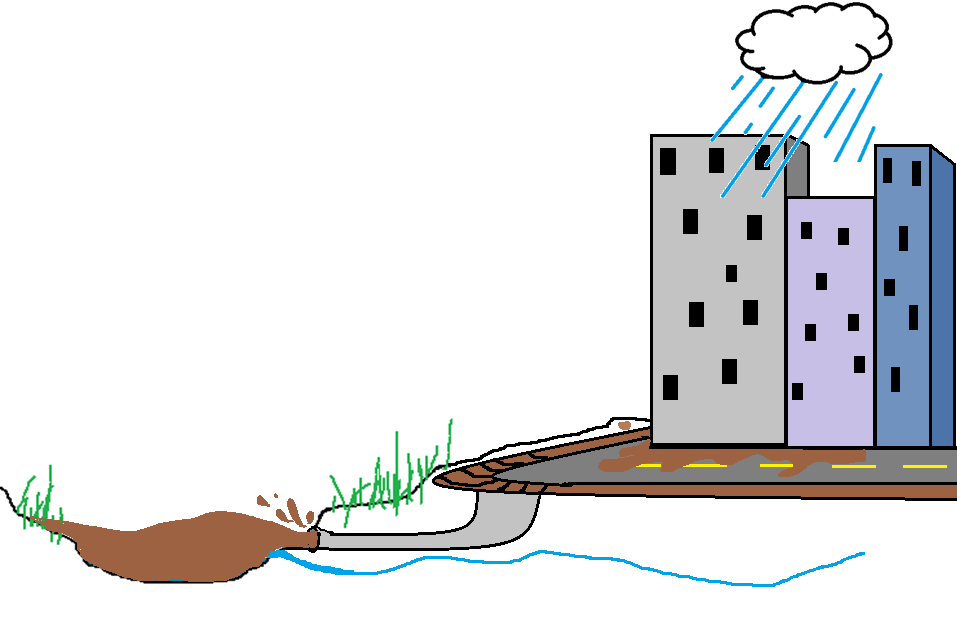 Stream channel
Groundwater
Quizbowl
Give three examples of Green Infrastructure (GI). Do you know of any Green Infrastructures in Grand Rapids?
What proportion of urban streams in the US are degraded?
How are these two questions related?
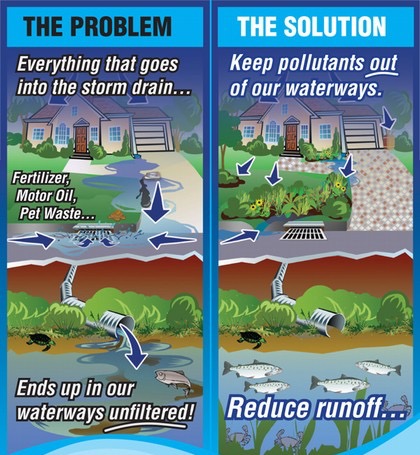 How is Green infrastructure a paradigm shift?
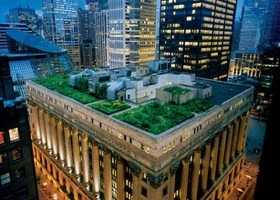 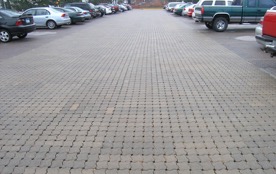 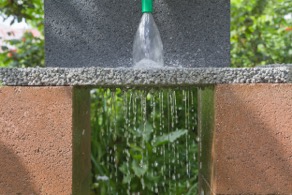 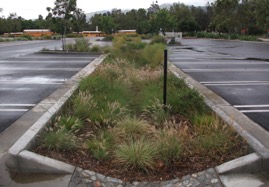 Green vs Gray
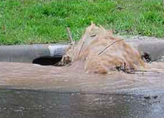 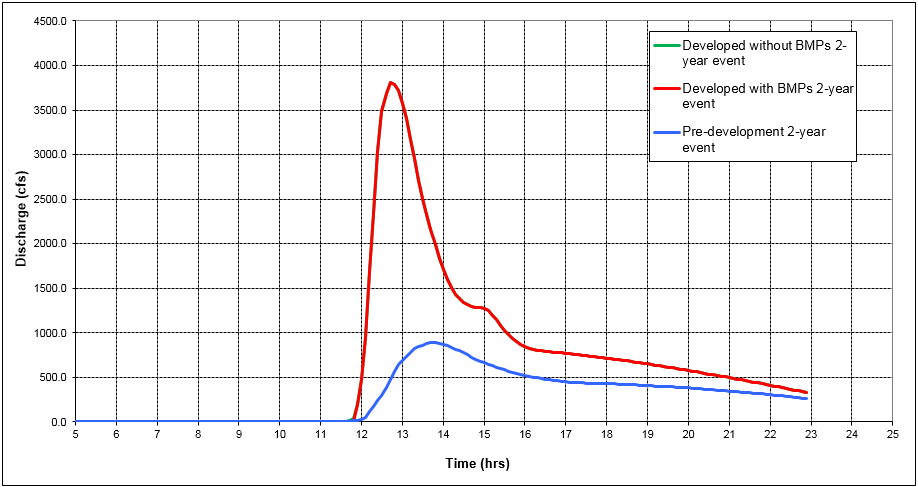 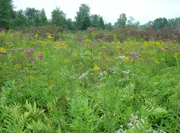 [Speaker Notes: Entire watershed
Tc (existing/developed) = 2.0 / 0.5 hrs
Area = 37,120 ac
Existing = Meadow, B (CN = 58)
Developed = Impervious (5%), open space - good (95%), B (CN = 61)
Bioretention = 23,000 cf
Runoff volumes:
Developed (area under green/red curve) = 44.9 million cft
Pre-development (under blue curve) = 21.3 million cft
Difference (what we’d like to capture) = 23.6 million cft]
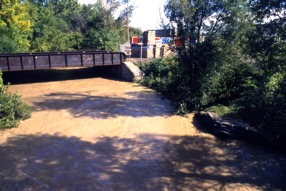 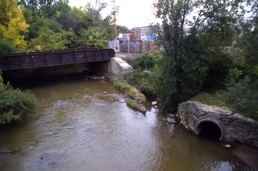 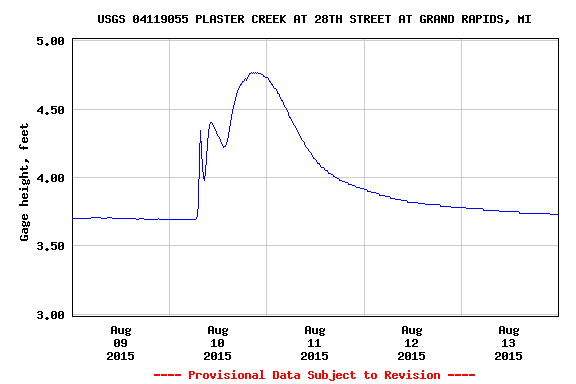 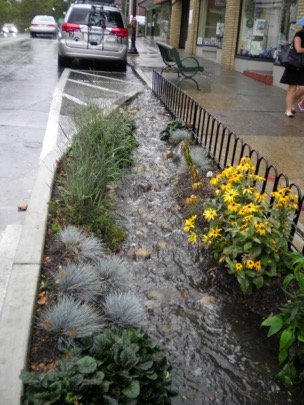 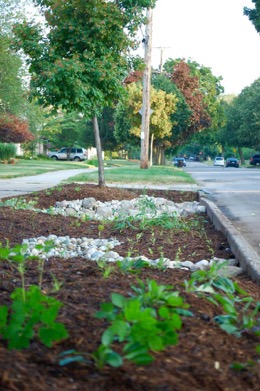 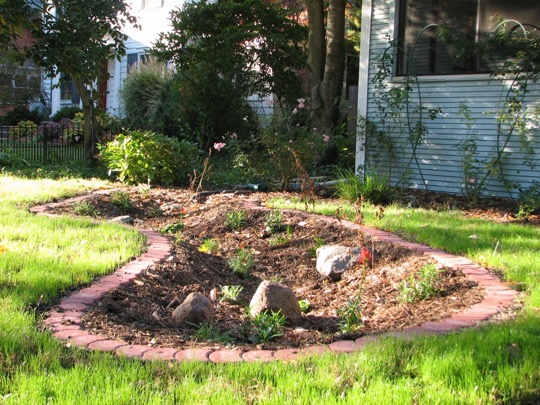 Rain Gardens are designed to capture and clean stormwater!
A  model rain garden
Keep it in full sun! (or in well draining soils)
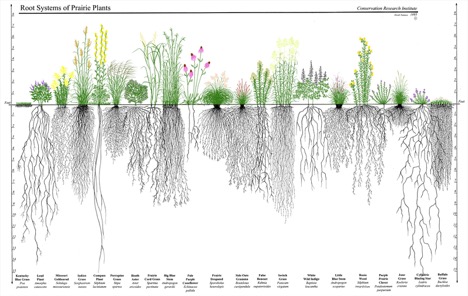 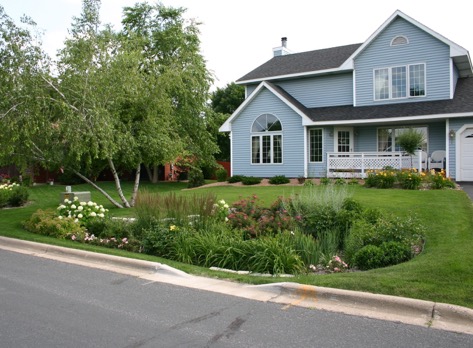 And use native plants!
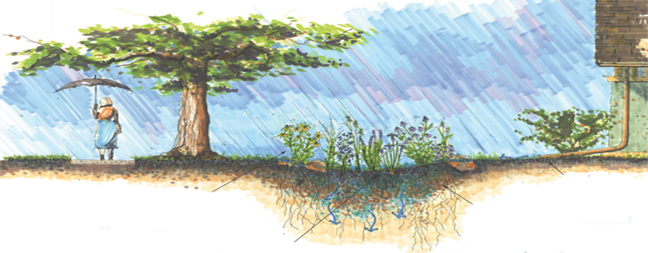 Keep it 10’ from foundation
Avoid putting your rain garden in the “soggy bottom” areas of your yard (that spot that’s always wet)…
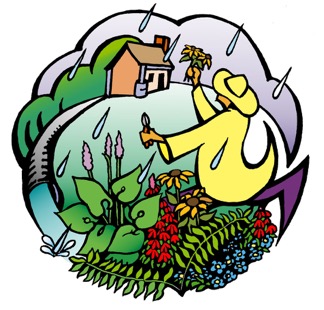